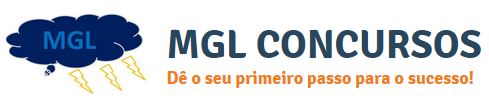 Passa ou Repassa
Regras do Jogo
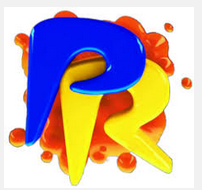 Cada Acerto Vale 10 Pontos
Cada erro subtrai 5 pontos
Acerto no passa vale 7 pontos
Erro no passa subtrai 7 pontos
Acerto no repassa vale 5 pontos
Erro no repassa subtrai 10 pontos
Desafio Final Vale 30 pontos a quem responder 1º certo.
1
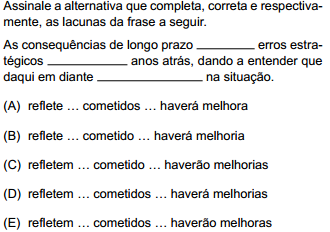 Resposta Alternativa - D
2
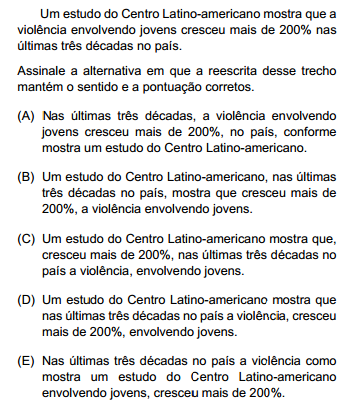 Resposta Alternativa - A
3
Resposta Alternativa - A
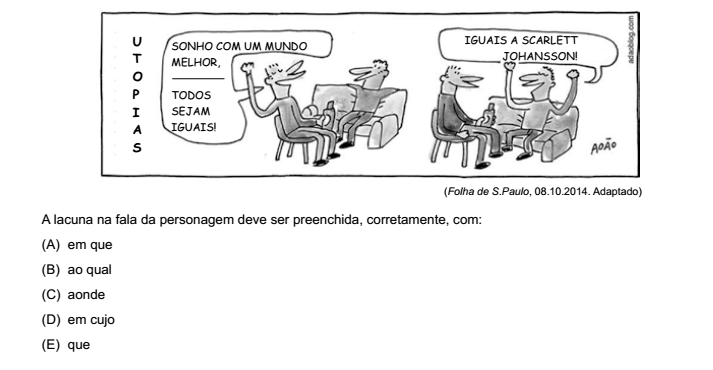 4
A diferença entre eles, portanto, ficou próxima de 3%
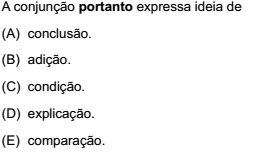 Resposta Alternativa - A
5
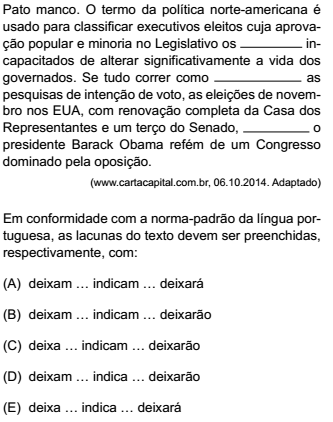 Resposta Alternativa - B
6
Resposta Alternativa - A
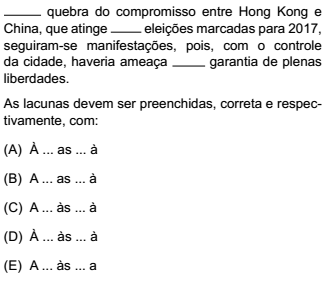 7
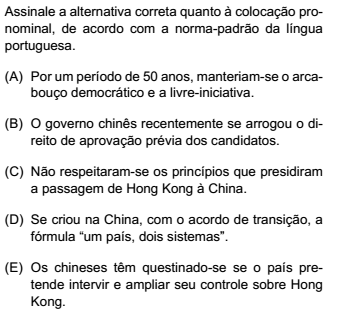 Resposta Alternativa - B
8
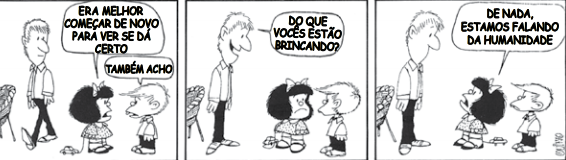 Resposta Alternativa - B
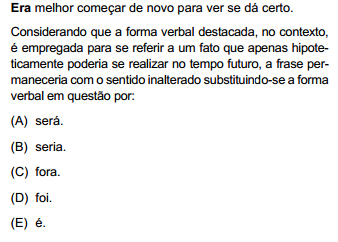 9
Resposta Alternativa - A
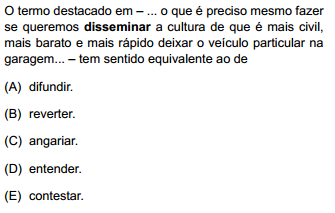 10
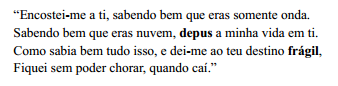 Resposta Alternativa - E
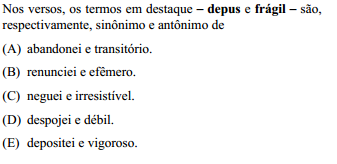 11
SUPER DESAFIO FINAL MGLCONCURSOS
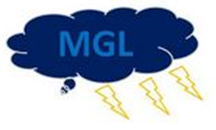 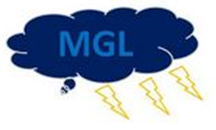 BBBBBBBBB
Resposta Alternativa -
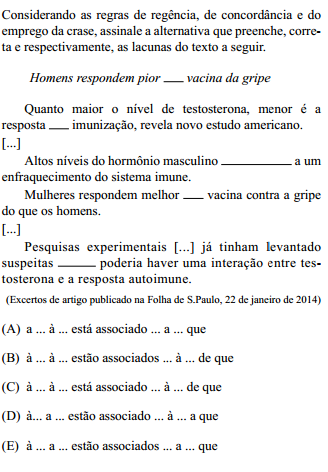 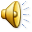 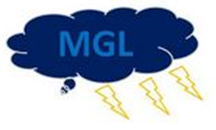 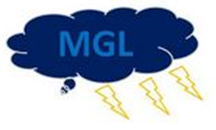 12